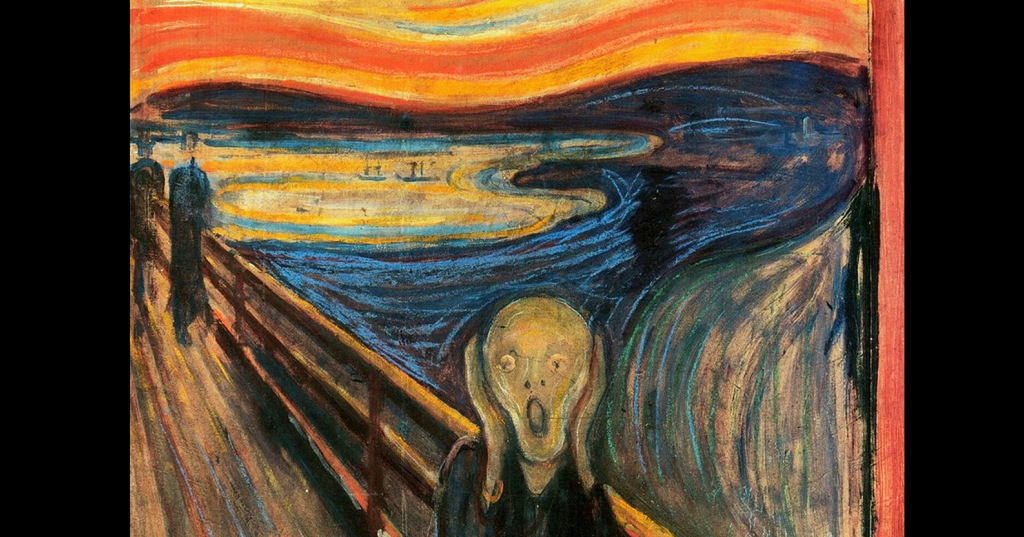 Everything You Should Know About Statistics in 45 Terrifying Minutes
Kathy Herbst (USA), Goedele Beckers (Netherlands), Martin Kaefer (USA), Magdalena Fossum (Sweden)
ESPU Research Committee Educational Session
[Speaker Notes: It’s impossible to teach everything about statistics in 45 minutes, so our goal is for you to know the some of the basics without having to learn any of the math. This way you’ll know what information a statistician will need when working with one, and know some common rules so you can better evaluate the statistics in a manuscript.]
Data Distribution
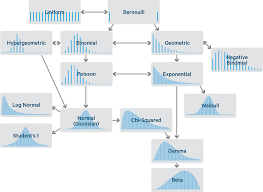 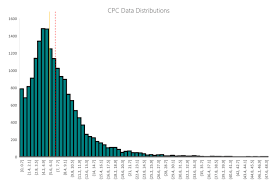 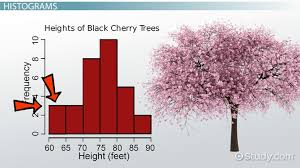 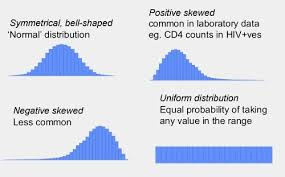 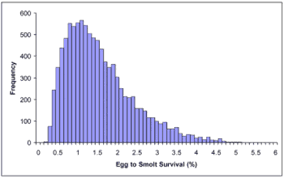 [Speaker Notes: I wanted to start with data distribution because that’s how I always start. Some of you may think this is rudimentary, but it is very important, and I see distribution described incorrectly all the time in publications. And if you don’t understand distribution, there is a good chance you don’t understand your data, your analysis will be flawed, or you’ll interpret it incorrectly.]
Data Distribution
Allows you to understand your cohort
Allows you to determine how well the true mean is represented in your data
It determines which statistical tests should be used
Assists with data interpretation
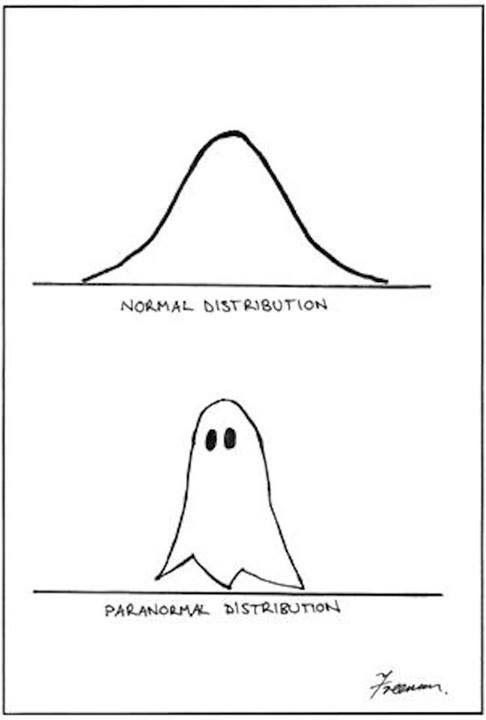 [Speaker Notes: Why is it so important? Knowing the distribution of a variable allows you to understand the sample you’re analyzing. For example, if I have data I’ve collected from a retrospective chart review on kids that underwent reimplantation at my center, and the mean age at time of surgery is 9 years old it tells me one of two things: either I have a built-in selection bias somewhere in my study, probably in my inclusion or exclusion criteria, where the majority of patients I identified were kids who had very delayed presentation or were medically managed for a long time. Or my data is totally flawed as this age doesn’t make clinical sense.
 
Distribution also allows you to determine how your data is dispersed. Is it really spread out so there’s a lot of variability between each data point? Is it really narrow? Data dispersion is very important and will be talked about later in this session when we discuss confidence intervals. Distribution determines which statistical tests should be used. There are assumptions about data distribution in most statistical tests. Distribution is important to how the data is interpreted. Does the population under study match your typical patients? Can you apply these findings to your practice?]
Data Distribution
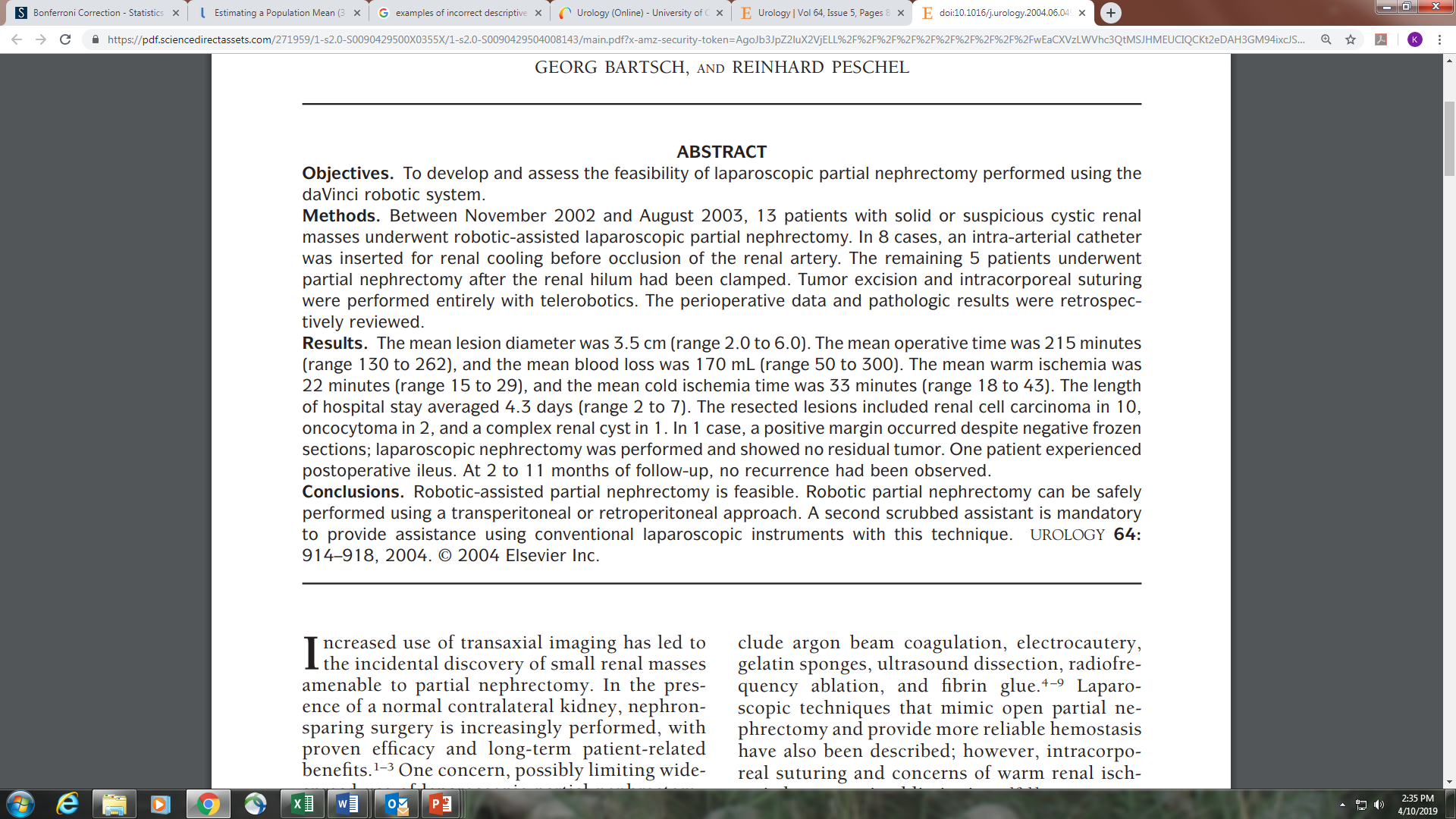 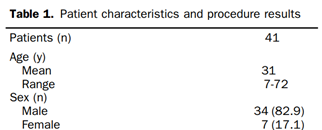 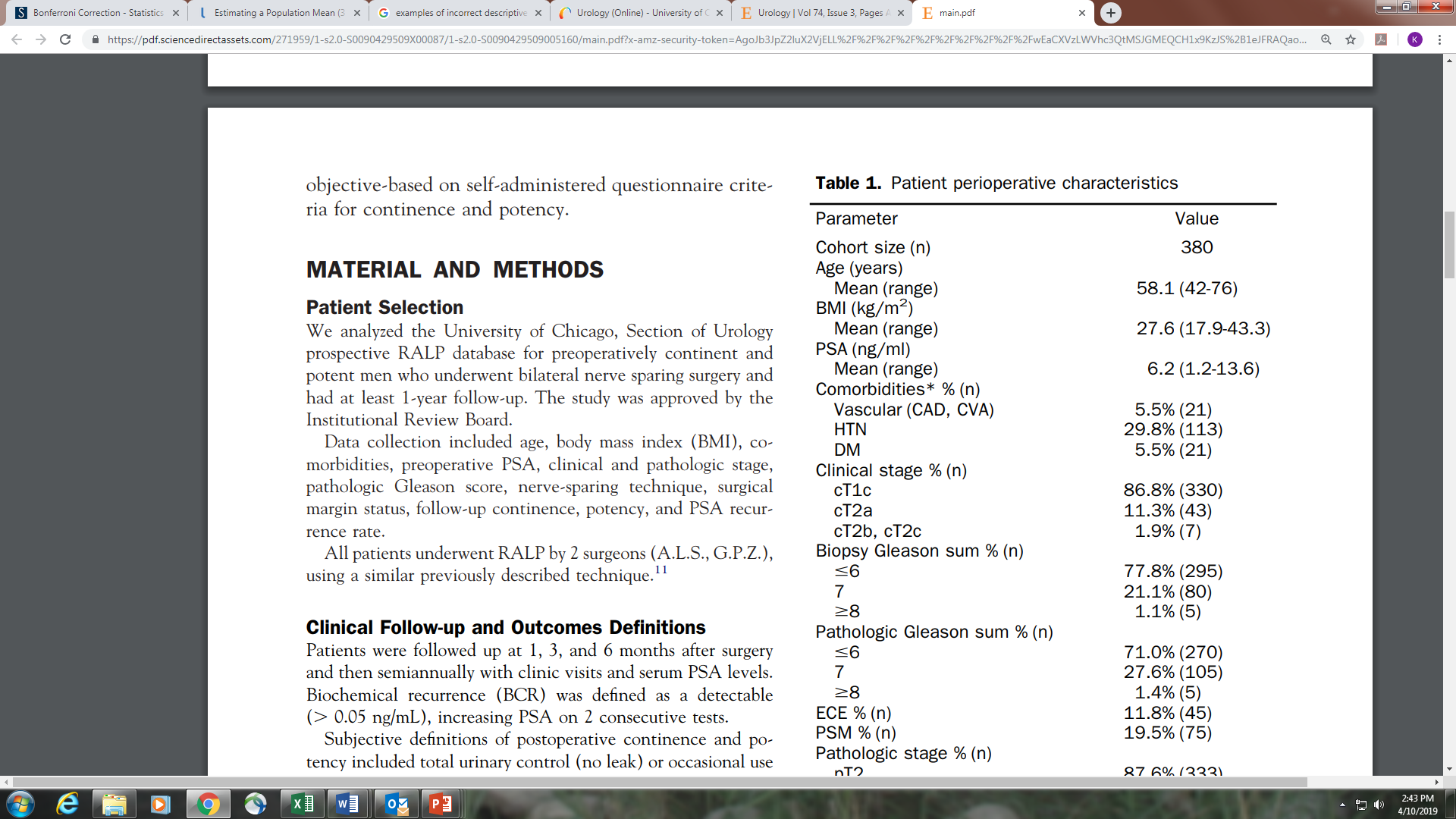 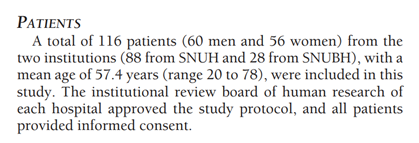 [Speaker Notes: When you use descriptive statistics, you’re describing what your data looks like. I often see articles published where authors use the wrong statistics to describe their data. Which makes me think they don’t really know what their data looks like or they don’t understand statistics. Which, in turn, makes me question their findings. This is also why I felt it important to spend time on distribution.]
Data Distribution
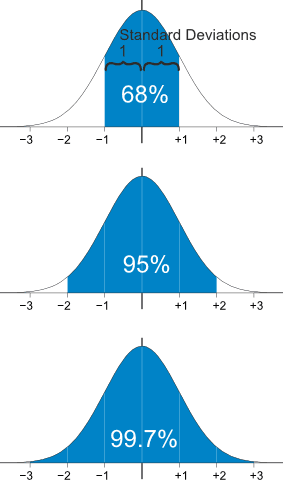 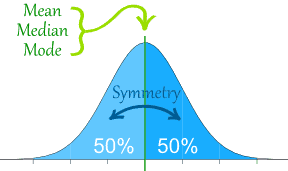 68% within 1 SD of the mean
95% within 2 SD of the mean
99.7% within 3 SD of the mean
68-95-99.7 rule (3-sigma rule)
[Speaker Notes: Let’s start with a normal distribution. I’m sure you’ve all seen this - half of the values are less than the mean, half are more than the mean, and the mean, median, and mode are all the same number. 

When describing a normal distribution, you use the mean and the standard deviation. The mean describes the average number for that variable. The standard deviation describes how spread out the data is around the mean: 68% of the values are within 1 standard deviation of the MEAN, 95% within 2 standard deviations, and 99.7% within 3 standard deviations. 

So, for a normal distribution, almost all values fall within 3 standard deviations. This is known as the 68-95-99.7 rule, or the 3-sigma rule.]
Data Distribution
Mode
Distribution of Age at Surgery Among Patients Undergoing Ureteral Reimplantation
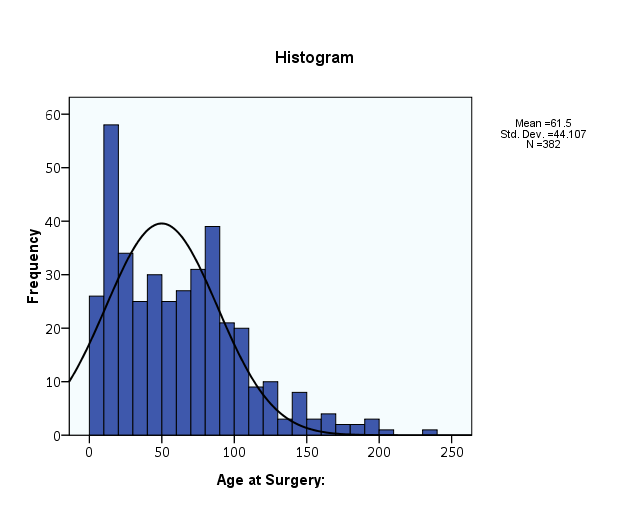 Median
Mean
Frequency
Age at Surgery (Months)
[Speaker Notes: Data are sometimes not normally distributed – they’re skewed. Here’s a graph of age at time of surgery for a cohort of patients who underwent ureteral reimplantation overlayed with a normal distribution curve. This data is positively skewed or skewed to the right because the long tail is on the positive side of the peak or to the right of the peak. 

Notice the normal distribution curve goes below 0. The mean is now influenced by extreme values, it’s to the right of the peak value, and is no longer a representative measure of the data. If this was a negatively or left skewed distribution, the mean would be to the left of the peak value. 

The mode is the peak value – the most frequent value. The median is the middle value. Either the median or the mode are appropriate descriptors. As standard deviation is defined by how far away from the mean data values are, it is not a good measure for skewed data. 

If we were to apply the standard deviation to this data, then the 1st standard deviation to the left would be close to 0, and the 2rd standard deviation to the left would be below 0.]
Data Distribution
Range
Distribution of Age at Surgery Among Patients Undergoing Ureteral Reimplantation
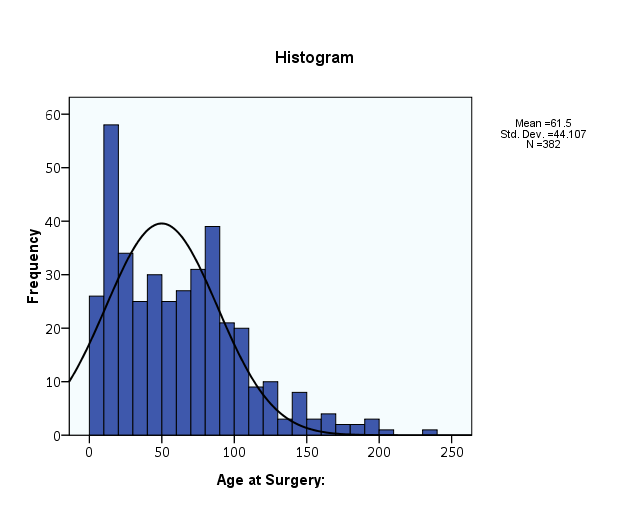 IQR
Median
Frequency
Age at Surgery (Months)
[Speaker Notes: Range is a much better measure. The best statistic to describe skewed data dispersion is inner quartile range, or IQR. If you break the data into 4 equal parts, inner quartile range is the 25th percentile to the 75th percentile. It represents 50% of the data. This measure is better than range, as you can tell where the bulk of the data resides. With a range, you don’t know where the extreme values are.]
Comparative Statistics
Bivariate Analysis: 	The simultaneous analysis of two groups or variables.

Bivariate Analysis explores the concept of relationship between two groups/variables:
Association
The strength of this association
Differences between two variables
Significance of these differences.
[Speaker Notes: Now that we know how distribution works, let’s move onto comparative statistic. The next step in most analysis is to conduct bivariate analysis – or analysis comparing two groups. These types of analysis are sometimes referred to as univariate analysis. 

Bivariate comparisons explore if there’s a relationship between two groups, whether an association exists and the strength of this association, or whether there are differences between two groups, and the significance of these differences. What it won’t tell you is if these associations are causal. Often this analysis is used in a Table 1 where patient characteristics are compared between two groups to find differences in them other than the outcome of interest. It’s also used to identify confounders or risk factors to be included in multivariate models.]
Bivariate Comparison
Patient Characteristics Among Patients Who Underwent VUR Intervention
Data in table are given as n (%) or median (25th, 75th percentile)
a Mann-Whitney U test
Herbst K, Corbett ST, Lendvay TS, Caldamone AA. Recent Trends in the Surgical Management of Primary Vesicoureteral Reflux in the Era of Dextranomer/Hyaluronic Acid. J Urol. 2014 May:191(5):1628-1633.
[Speaker Notes: Here’s an example from a paper on surgery for VUR. As you can see, there’s a significant difference in age at intervention between the group who underwent reimplantation and the group who underwent endoscopic injection.]
Bivariate Comparison
Patient Characteristics Among Patients Who Underwent VUR Intervention
Data in table are given as n (%) or median (25th, 75th percentile)
a Mann-Whitney U test
Herbst K, Corbett ST, Lendvay TS, Caldamone AA. Recent Trends in the Surgical Management of Primary Vesicoureteral Reflux in the Era of Dextranomer/Hyaluronic Acid. J Urol. 2014 May:191(5):1628-1633.
[Speaker Notes: But after exploring further by breaking out by gender, you find that this difference is driven by a difference among females and not males. It’s important to understand differences in characteristics between the two groups under study as you need to know if it’s fair to compare these groups, and these differences may also affect how you interpret your findings.]
Bivariate Comparison
Categorical (nominal) Data: 
Has two or more categories, but order doesn’t matter.

Continuous Data: 
A variable that can take on any value between its minimum value and its maximum value.
[Speaker Notes: Before determining what statistical test you should use, you need to know what type of variable you’re testing. Variables can be classified several ways, but the major classifications are categorical and continuous data. 

Categorical data have two or more categories, but order doesn’t matter. For example, gender, race, ethnicity. Then there’s continuous variables – which is a variable that can take on any value between its minimum value and its maximum value. For example age, weight, or length of follow-up.]
Bivariate Continuous Comparison
T-test: 	Assesses whether the means of two groups are statistically different from each other.

Mann-Whitney U test: 	
Determines if the proportions of one variable are different depending on the value of the other variable.
Small Sample Sizes
Does not require assumption of normal distribution.
[Speaker Notes: Let’s talk about continuous variables first. To compare continuous data between two groups, you need to know the distribution of the variable your comparing. If it’s normally distributed, then you use a t-test. If your data is skewed, use the Mann-Whitney U test, which is the non-parametric equivalent of a t-test. Parametric statistical tests assume a normal distribution, and non-parametric tests don’t assume anything about the distribution so are applicable to skewed data.]
Bivariate Continuous Comparison
T-test: 	Assesses whether the means of two groups are statistically different from each other.

Mann-Whitney U test: 	
Determines if the proportions of one variable are different depending on the value of the other variable.
Small Sample Sizes
Does not require assumption of normal distribution.
Normal Distribution = Parametric tests
Skewed Distribution = Non-parametric tests
[Speaker Notes: Pay attention to how I just said that. Data is not parametric or non-parametric – statistical tests are. Data is normally distributed or skewed.]
Bivariate Categorical Comparison
Do females ≤18 years experience more UTIs than males?
[Speaker Notes: Okay, onto categorical comparisons. I always draw tables when thinking about categorical analysis – they help me clarify my hypothesis and the comparisons I want to make.]
Bivariate Categorical Comparison
Pearson’s Chi-Square test: 
Determines if there is a significant difference between the expected frequencies and the observed frequencies in one or more categories. 
Fisher’s Exact test: 
Determines if the proportions of one variable are different depending on the value of the other variable.
Small Sample Sizes
More exact than Chi-Square test.
[Speaker Notes: The most common statistical tests for categorical data are Chi-square and Fisher’s Exact test. 
The chi-squared test uses variance in its formula, so should be used for larger sample sizes. Fisher’s Exact test is used if you have a small sample size or a small number of events. By events, I mean an outcome. For example, if my outcome is mortality, and 3 subjects die in my study, then my event count is 3. If you’re unsure what to use, use the Fisher’s Exact test – you can’t go wrong.]
Bivariate Comparison of Paired Data
Paired t-test:	Used for comparison of paired normally distributed continuous data. 
Example: Comparing pre- vs post-surgical creatinine levels.
Wilcoxon signed-rank test:	Used for comparison of paired skewed continuous data. 
Example: Comparing results from pre- vs post-diet weight
McNemar’s test: Used to compare paired categorical data.
Example: Comparing yes/no answers on a pre- vs post-training survey.
[Speaker Notes: Finally, be careful your data isn’t paired data. For example, if I’m comparing findings from renal ultrasounds that patients had before surgery to those that they had after surgery, the ultrasounds are paired because they happened to the same patient. Bivariate tests for paired data are different than those for unpaired data.]
Multivariate Models
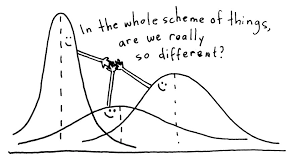 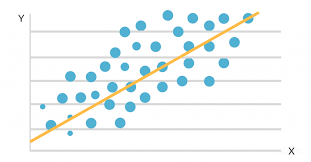 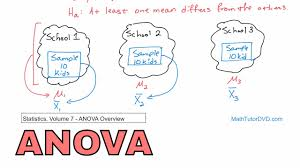 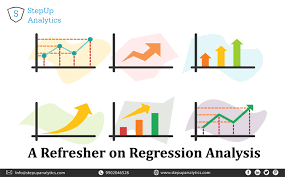 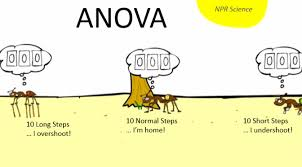 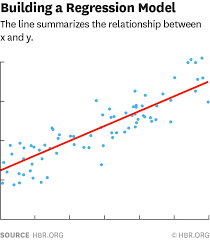 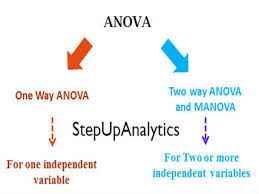 [Speaker Notes: What if your data has three or more categories or outcomes? For example, kids with VUR could get worse, remain stable, or resolve after surgery. Or what if want to see if a  characteristic changes your outcome? Or you may want to predict how likely it is for an outcome to occur given a characteristic. This is where multivariate models come in handy. There are several models that can be used, the most common are analysis of variance or ANOVA and regression.]
Analysis of Variance (ANOVA)
Compares between three or more groups
Tests for association between the groups
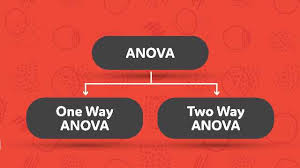 [Speaker Notes: ANOVA is used to compare 3 or more groups. For example, if I wanted to compare outcomes for kids who underwent reimplantation vs endoscopic injection, and my outcome was that their VUR got worse, stabilized, got better, or totally resolved, I would use ANOVA. 

But what’s the difference between one-way ANOVA and two-way ANOVA? To answer that, you need to know what an independent variable is and what a dependent variable is.]
Independent vs Dependent Variables
Independent Variable: Not influenced by anything 

Dependent Variable: Depends on something
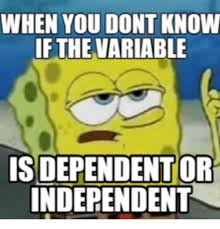 “(Independent Variable) causes a change in 
(Dependent Variable) and it isn’t possible that (Dependent Variable) could cause a change in (Independent Variable)”
[Speaker Notes: An independent variable can stand on its own – it’s not influenced by anything. 

A dependent variable is just like it sounds – it depends on something. 

If you’re having trouble figuring out which is the independent variable and which is the dependent variable, try putting them into a sentence, “(Independent variable) causes a change in (Dependent Variable) and it isn’t possible that (Dependent Variable) could cause a change in (Independent Variable).” For example, drinking beer causes me to talk loudly but it isn’t possible that talking loudly causes me to drink beer. Independent variables are often call predictor variables.]
Analysis of Variance (ANOVA)
One-way ANOVA: 	1 dependent variable and 1 independent variable.
Two-way ANOVA: 	1 dependent variable and >1 independent variable.
Assumptions
A normal distribution.
The samples must be independent from each other.
The variances in the groups must be equal.
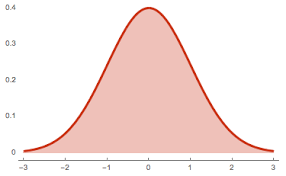 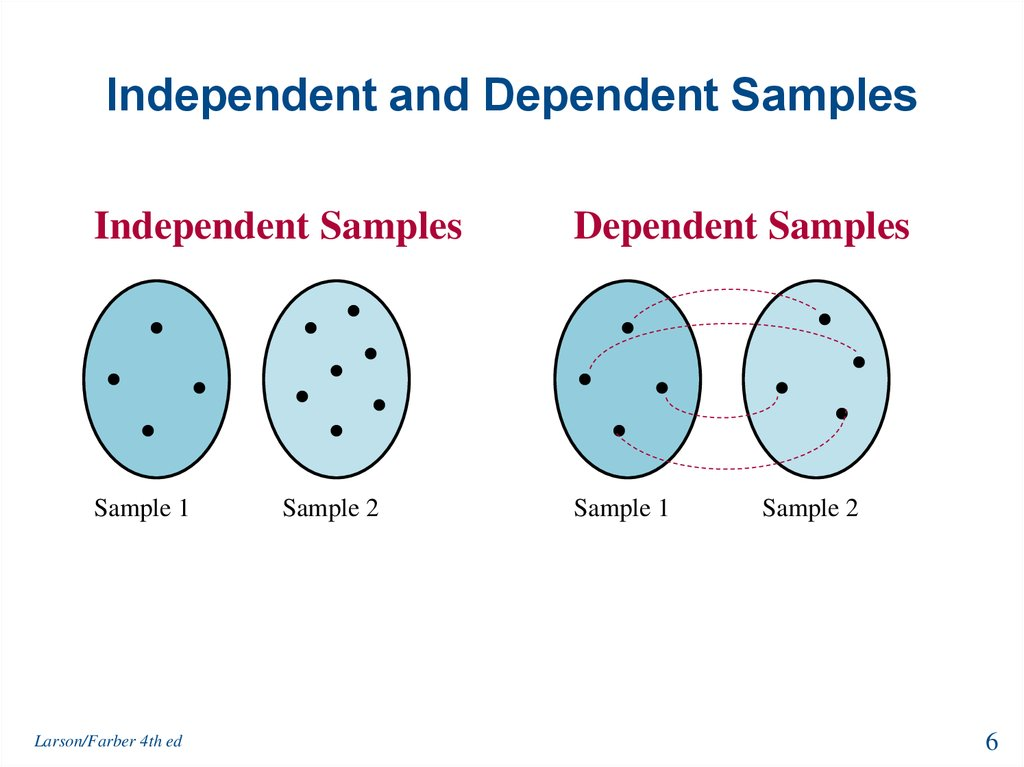 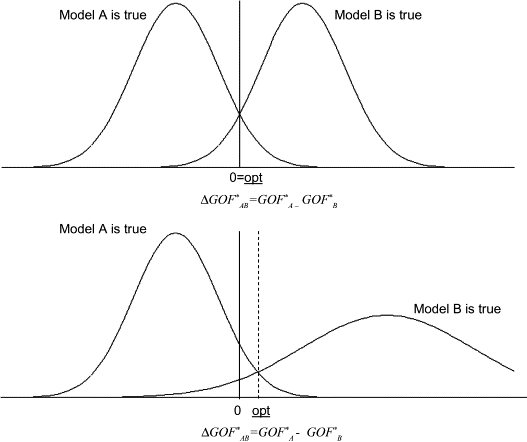 [Speaker Notes: So, now that you know that, the answer to what’s a one-way ANOVA and what’s a two-way ANOVA is easy. A one-way ANOVA has one independent variable and a two-way ANOVA has two or more independent variables. 

There’s some assumptions for ANOVA that you need to keep in mind: that the variables are normally distributed, that the samples are independent, and that the variances are equal. 

You should be able to tell if the variables are normally distributed now that you know what to look for. What does it mean that the samples are independent? It means that the values of one sample are not dependent on the values of the other sample. 

So, if you take a random sample of people and split it into two groups, it’s highly likely that the samples are independent. However, if you take a random sample of people, then pick other people to compare them to by matching on age and gender, then the samples are dependent – the matching sample depends on the first sample. 

Finally, what does equal variances mean? We discussed variance when we talked about distribution. It means that one sample can’t be really spread out and one sample narrowly distributed.]
Regression Analysis
Tests for a relationship between two or more variables
Examines the influence of independent variable on dependent variable
Calculates prediction models
[Speaker Notes: Next, let’s talk about regression. Regression is used to explore the relationship between two or more variables, to examine the influence of two or more independent variables on a dependent variable, or to predict something. There’s several types of regression analysis, but we’re only going to talk about two: linear regression and logistic regression.]
Linear Regression
Simple Linear Regression: 1 dependent and 1 independent
Multiple Linear Regression: 1 dependent and >1 independent
Assumptions
Variables compared MUST have a linear relationship
Both variables MUST be continuous
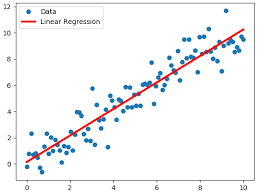 [Speaker Notes: You can only use linear regression if there’s a linear relationship between the independent and dependent variable, and both are continuous variables. If you only have one independent variable and one dependent variable, the analysis is called “simple linear regression”. If you have multiple independent variables and one dependent variable, the analysis is called multivariate linear regression or multiple linear regression.]
Multiple Linear Regression
Adjusts for confounding effects
Create prediction models
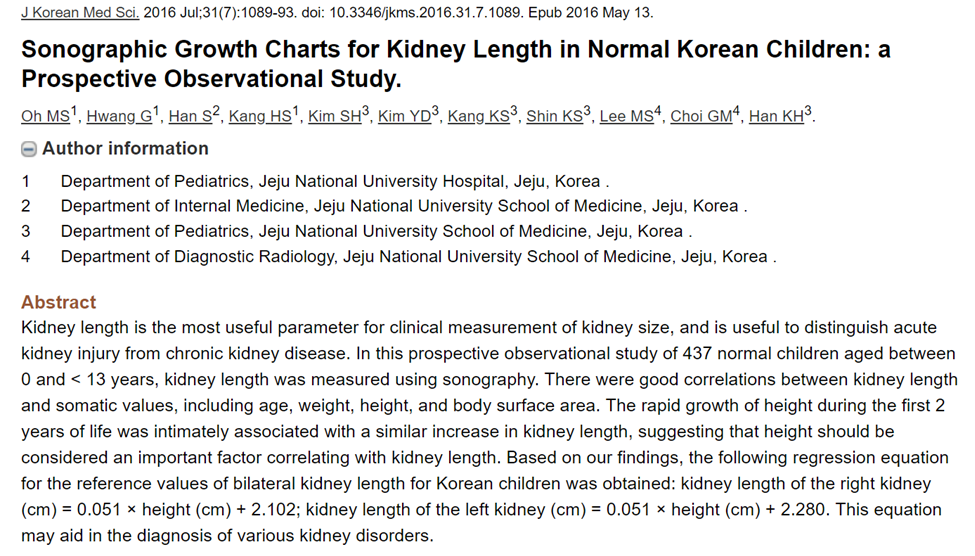 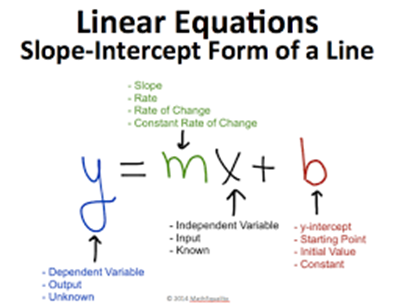 [Speaker Notes: Multiple regression lets you understand the effect of an independent variable on the dependent variable accounting for the effects of other variables – so it adjusts for confounding. 

Another reason to use linear regression is it can create prediction models to estimate outcomes. For example, if I want to estimate kidney size based on age, I can run a linear regression with data where I know the age of the subject and their actual kidney size to calculate a slope-intercept equation. From this equation, I can calculate estimated kidney size based on age. I may even want to add height to my model to adjust for it, especially if it’s for the pediatric population as kids with similar ages grow at different rates.]
Accuracy of Prediction Models
Teaching Cohort: 	Sample where you go the prediction model from.
Validation Cohort: 	Sample population where you test the model.
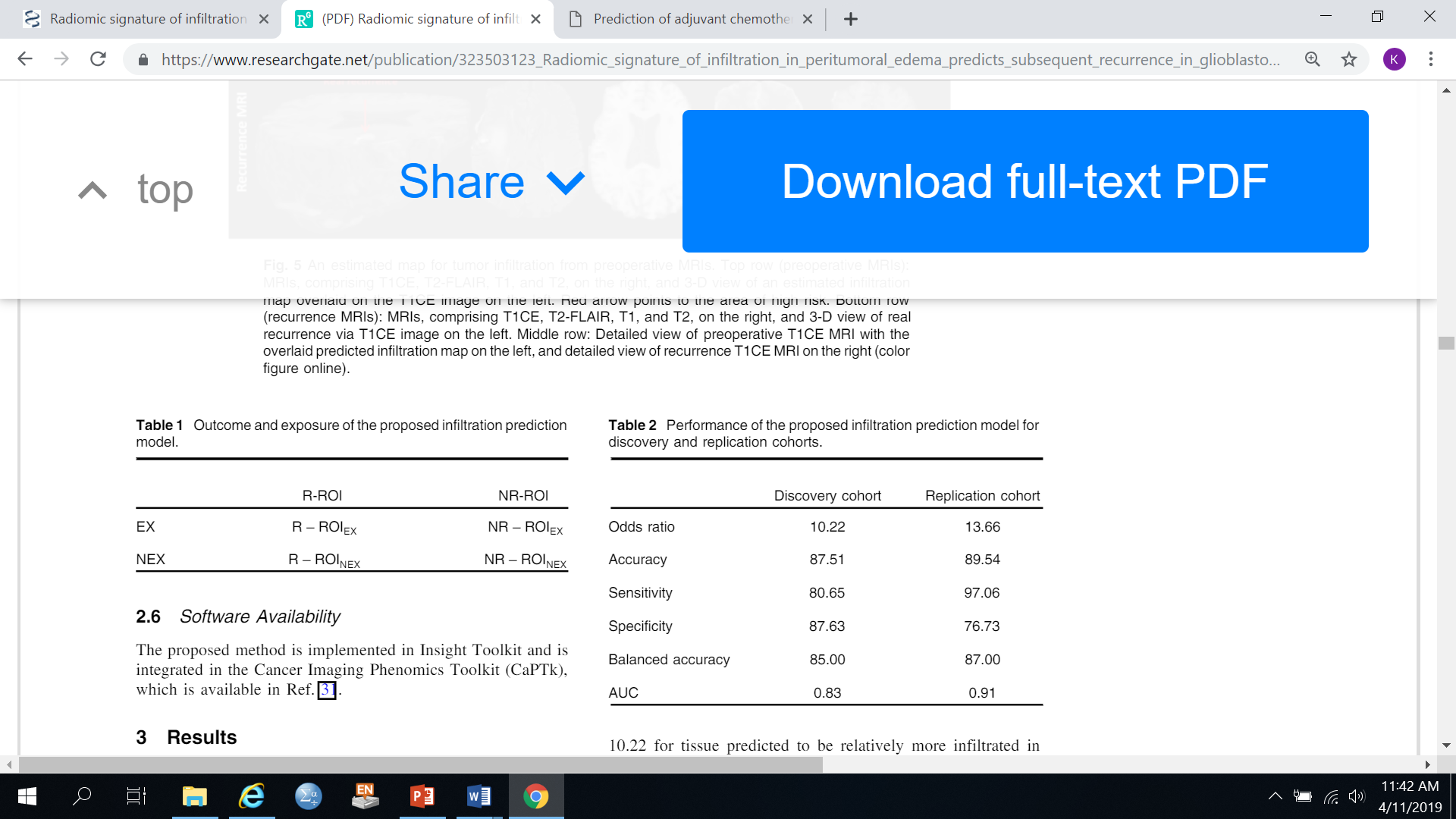 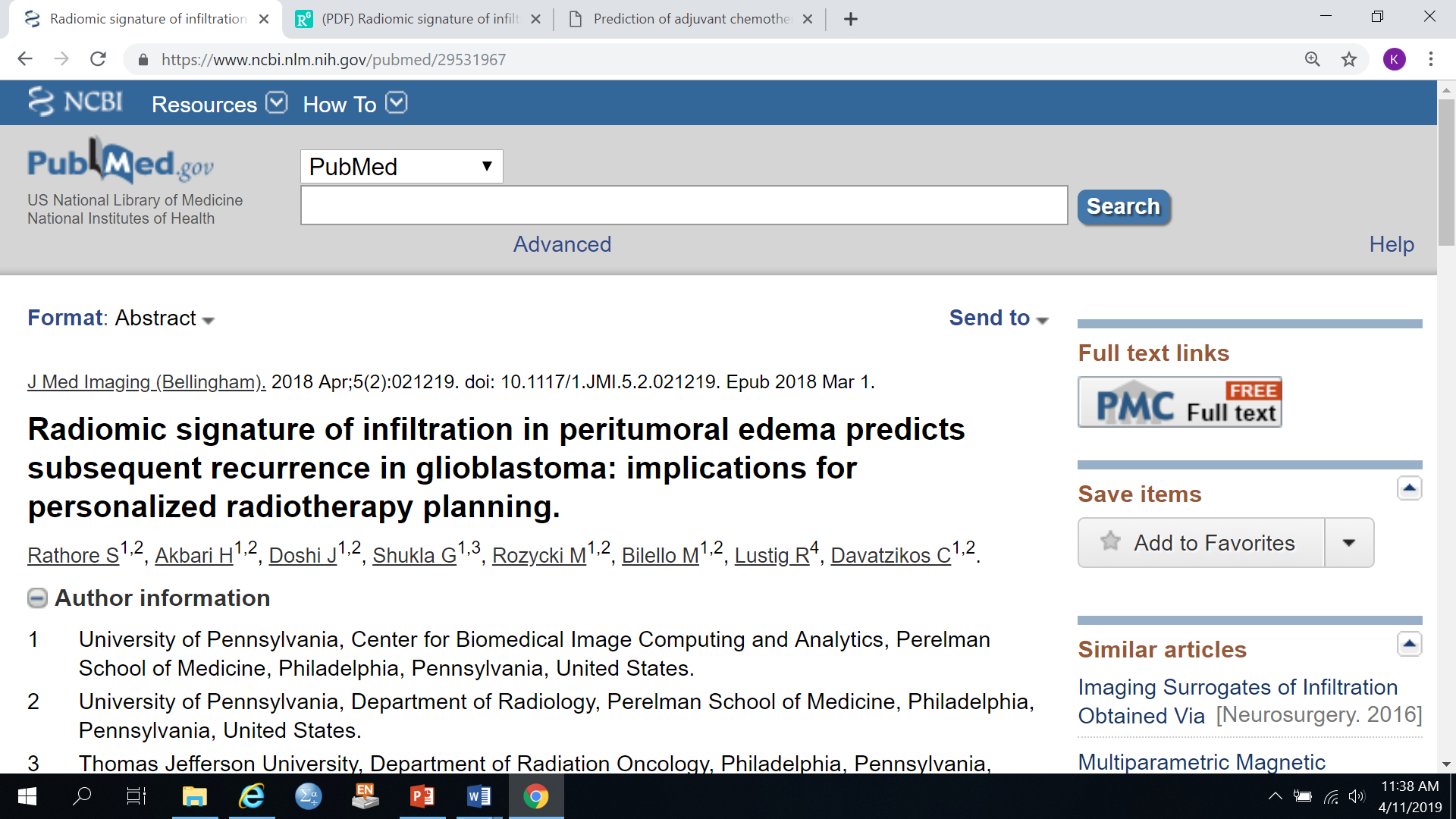 [Speaker Notes: One thing I want to mention about prediction modeling is the use of teaching cohorts and validation cohorts. A teaching cohort, or a discovery cohort, is the sample of people that you derived the prediction model from. The model is always more accurate when applied to these people, because that’s where you got the equation. Whenever you’re deriving a prediction model or equation, it’s a good idea to test the model in a different group of people, a validation or replication cohort, to make sure it holds up. This includes validating findings from ROC curves which are often used to set thresholds for diagnostic testing.]
Correlation vs Linear Regression
Both evaluate for a relationship between two variables
BUT
Correlation doesn’t fit a line through the data points
Correlation doesn’t care about cause and effect
[Speaker Notes: Correlation is another way to evaluate the relationship between two variables. It can help you determine the strength of a relationship, but it doesn’t fit a line through the data points. It also doesn’t matter which variable is on the X axis and which is on the Y axis, so you don’t have to think about cause and effect, or which variable is dependent and which is independent. It’s good for exploratory analysis, but running a linear regression is more robust.]
Logistic Regression
Doesn’t require a linear relationship
Doesn’t require equal variances
Often require larger sample sizes
Assumptions
Dependent variable is binary
Data isn’t matched or paired
Independent variables are not highly correlated
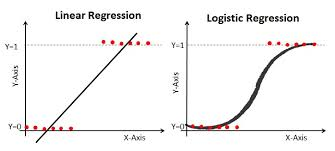 [Speaker Notes: Logistic regression can be used when there’s not a linear relationship between two variables or if variances aren’t equal. But the dependent variable has to be binary – which means yes or no. 

For example, mortality. You’re either dead or you’re not. Or pregnancy. You’re either pregnant or you’re not. It also requires that the data isn’t matched or paired data, that the independent variables aren’t highly correlated with each other - which is a sign of a linear relationship, and it usually requires larger sample sizes. Just like linear regression, logistic regression is good for identifying risk factors. For example, does body weight, calorie intake, fat intake, and age have an influence on the probability of having a heart attack?]
Regression Rule of Thumb
One in Ten Rule (n/10)
One predictive variable can be studied 
for every ten events
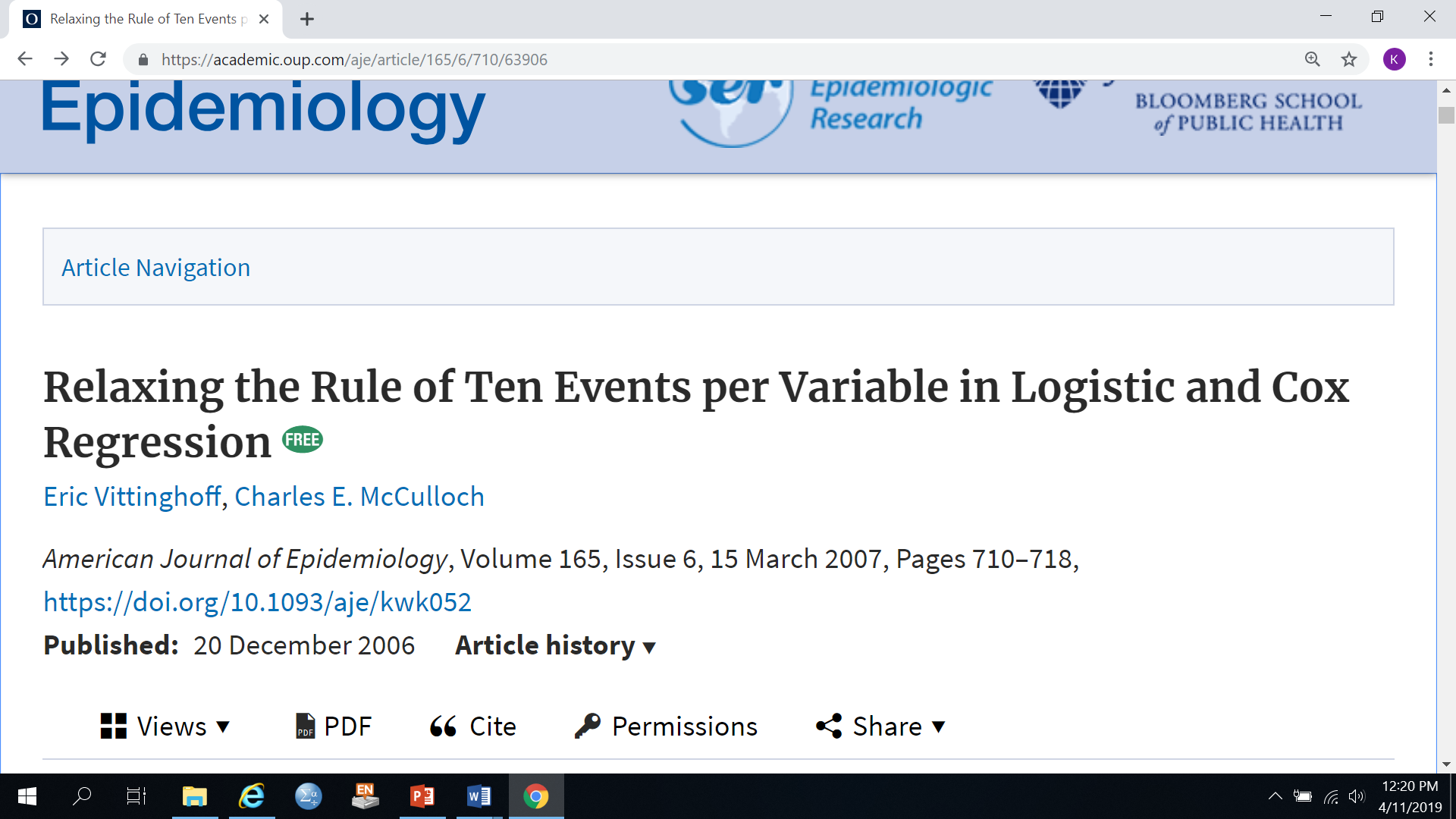 [Speaker Notes: There’s a rule of thumb you need to know when conducting any type of regression, including Cox regression. It’s called the one-in-ten rule or the n/10 rule. This rule states that you should only have one independent or predictor variable in the model for every ten events. So, if I’m looking at survival, and 20 people died in my cohort, then I should only include 2 predictor variables in my regression model. Some studies say that this rule is too conservative. However I look for it, and if it’s broken, I look for model fit statistics to make sure the model isn’t “overfitted” which means it has too many predictive variables.]
Analysis that Adjust for Time
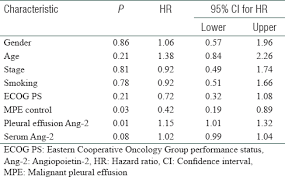 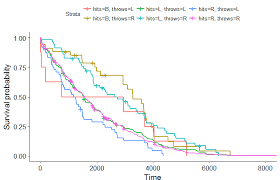 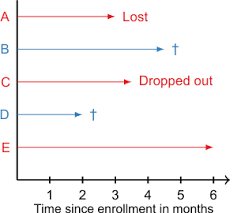 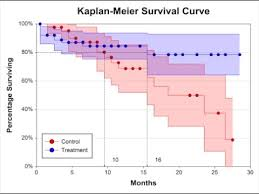 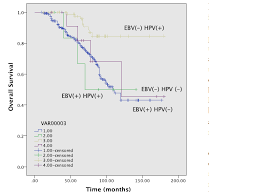 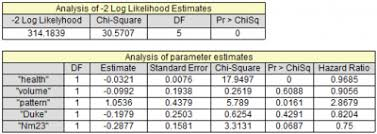 Kaplan Meier Estimator
Non-parametric
Estimated probability of “event free” survival
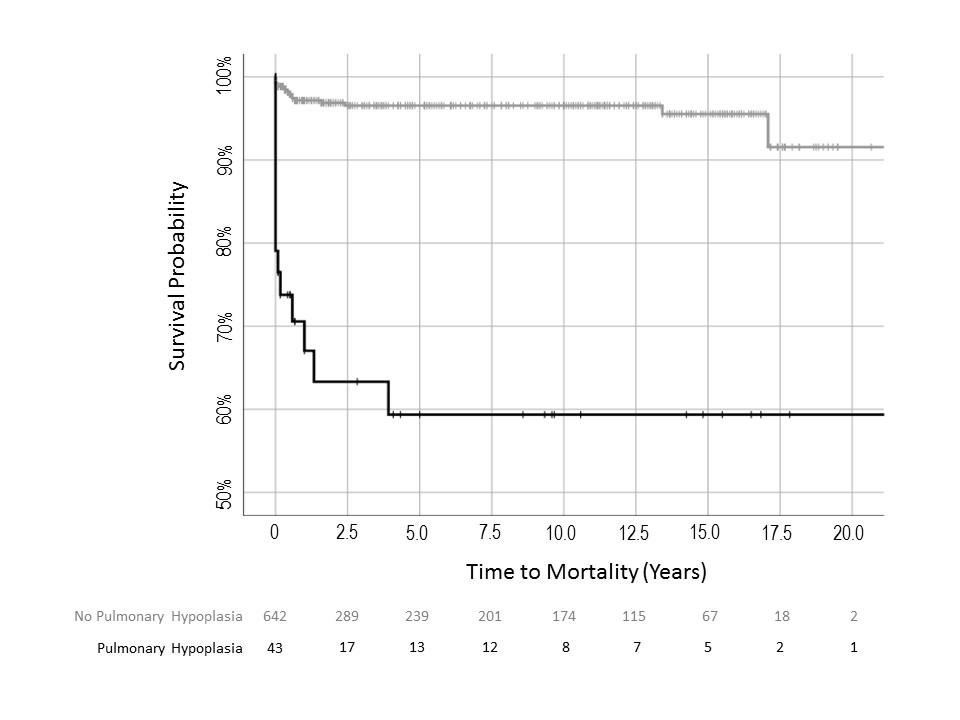 95% CI for Survival
0.633 + 0.081 = 0.713
0.633 – 0.081 = 0.552
Probability of Death
1 - 0.633 = 0.0.367
1 - 0.713 = 0.287
1 - 0.552 = 0.448
Cox Proportional Hazards (Cox Regression)
Estimates hazards ratios (risk)
Binary dependent variable
≥1 independent variables
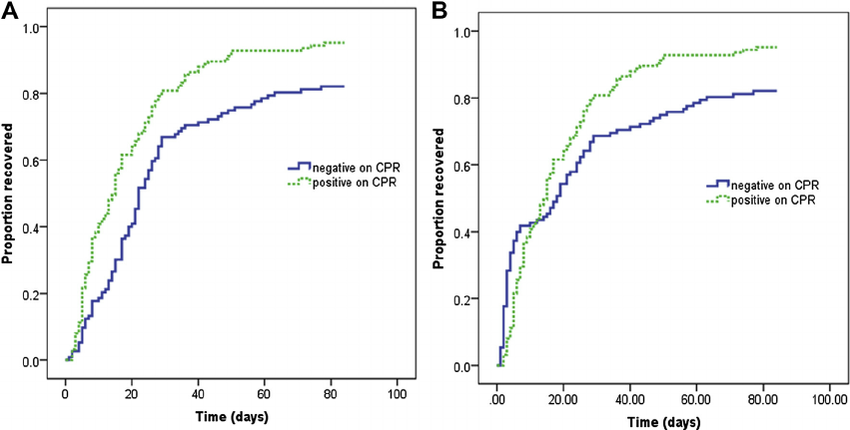 Cox Regression
Table III. 	Risk factors for mortality in unadjusted and multivariable model Cox regression analysis.
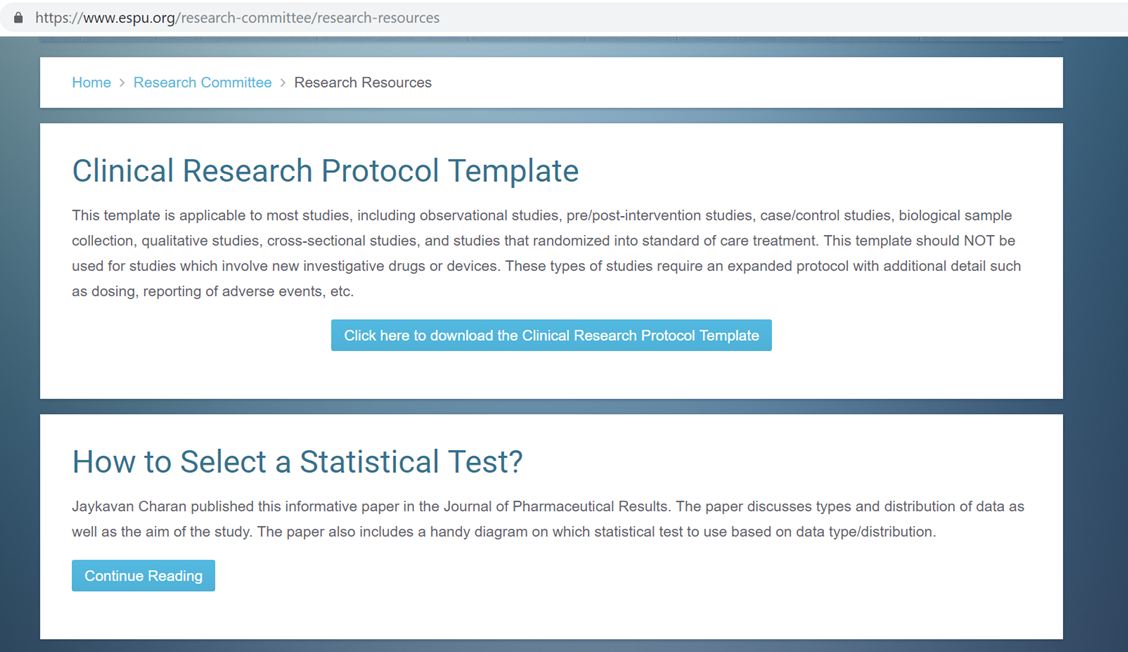